PilotosL3VPN y MD-VPNmiguel.sotos@rediris.es
CSIC
Madrid, 04 de Junio de 2014
Motivación – solución de conectividad a proyectos
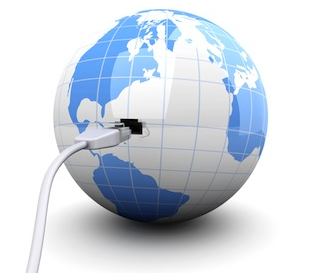 Solución
telmad.sw3.mad
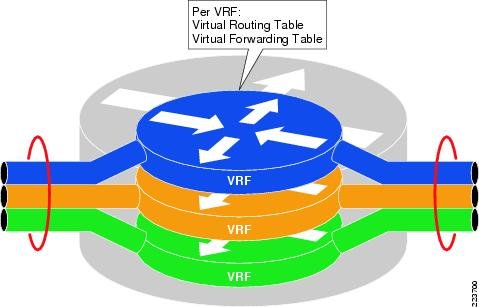 Juniper MX80
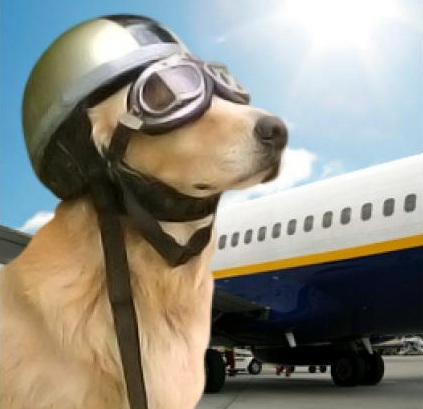 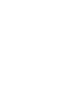 Solución LHCONE – L3VPN
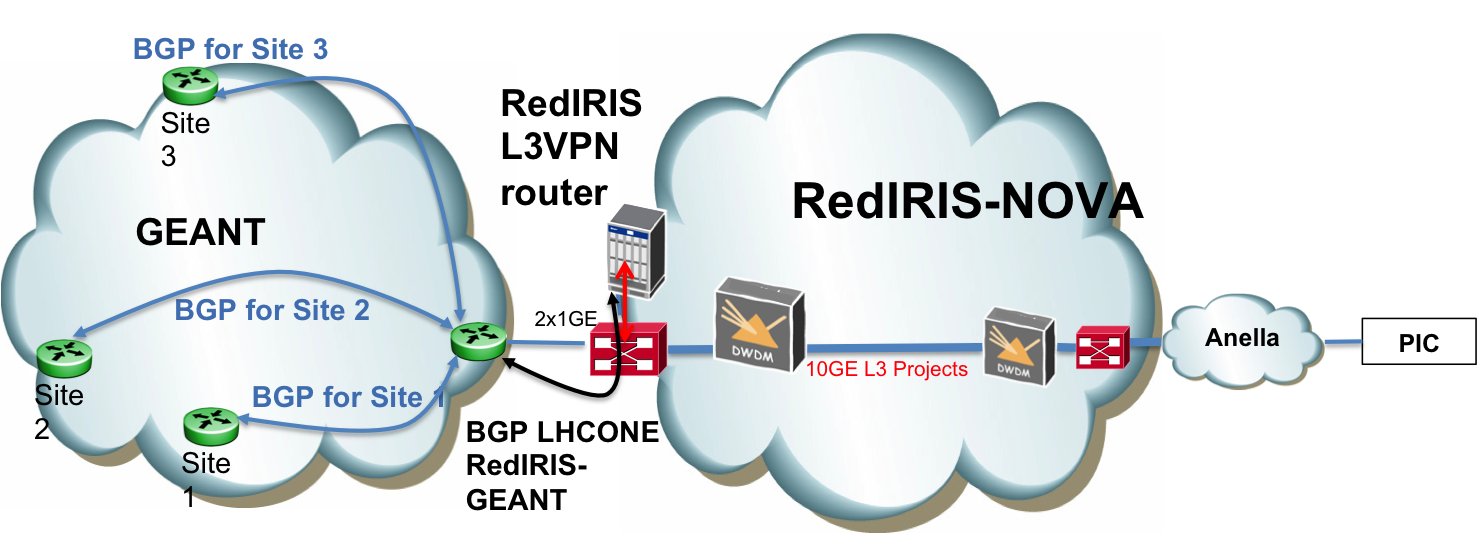 L3VPN
Solución XIFI/FIWAT – MD-VPN
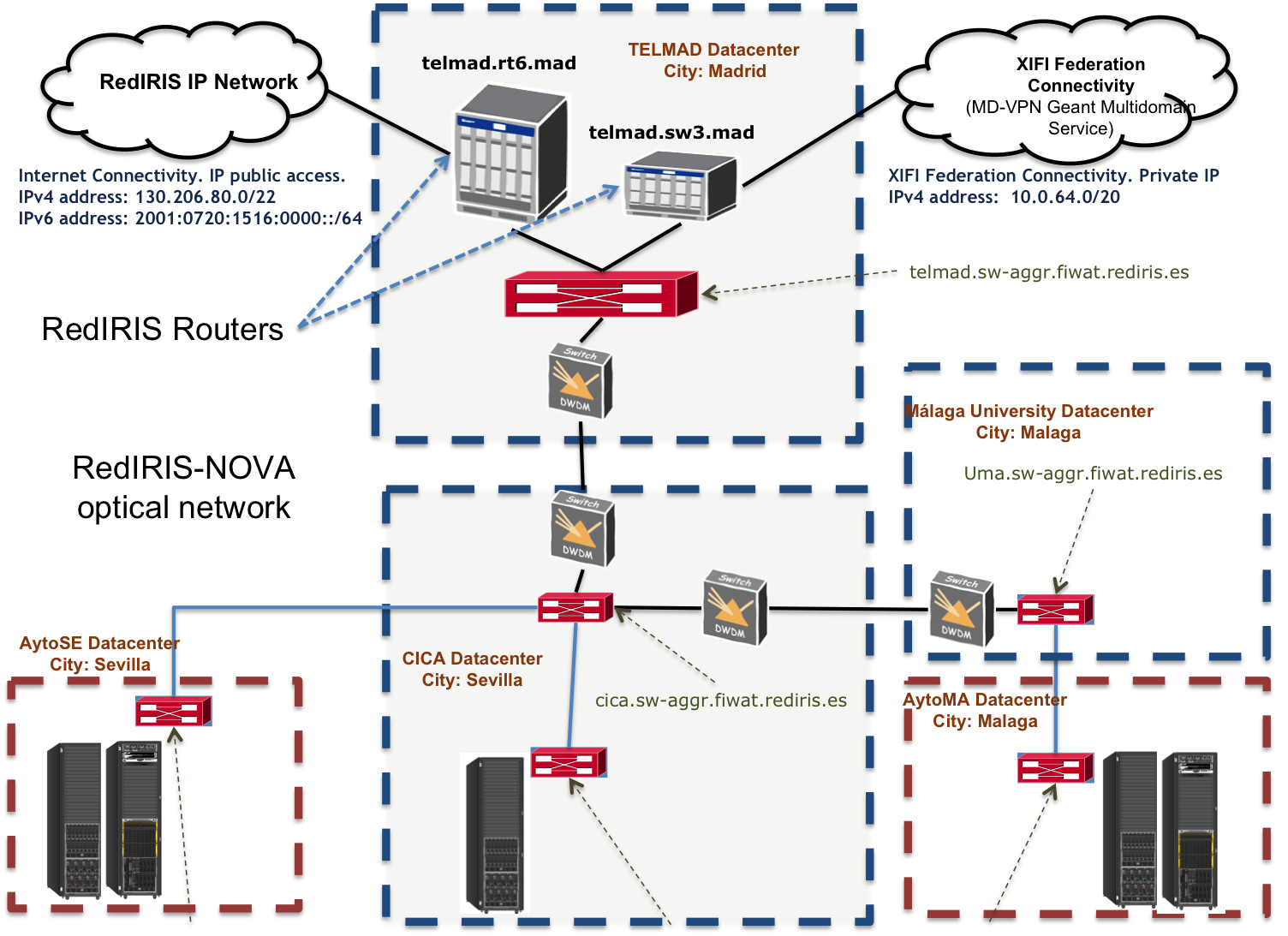 MD-VPN